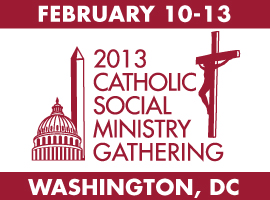 Information for State CaptainsJanuary, 20132013 Catholic Social Ministry Gathering
Department of Justice, Peace and Human Development 
United States Conference of Catholic Bishops 
www.catholicsocialministrygathering.org
[Speaker Notes: Welcome State Captains and Co-Captains!  As we prepare for the 2013 Catholic Social Ministry Gathering, we want to give you the tools to help you prepare for the Gathering, especially those of you who are taking the role of state captain or co-captain for the first time. You are a vital part of making this Gathering a success. 

This powerpoint is intended to supplement the presentation for all CSMG attendees “Getting Ready to go to Capitol Hill.” A few slides are repeated to emphasize your role in organizing the Hill visits.  Make sure to review the “Tips for State Captains to Guide CSMG Delegations in Setting Up Hill Visits” that was sent in an email to all of you.]
Important Dates, Times &Events
Orientation for First Time Attendees Sunday, February 10 from 1:30 - 2:25 p.m. 

State captains and co-captains meet Sunday, February 10 from 2:30-2:55 p.m. - get leave-behind packets 

State delegations meet on Monday, February 11 at 12:30 p.m.

Briefings for both international and domestic issues will be February 11 from 3:45 p.m. to 5:30 p.m.
[Speaker Notes: By the time you come to Washington, most if not all appointments with Congressional offices should have been made. Please work with your delegation and send the compiled list of appointments for your group to Tom Mulloy (tmulloy@usccb.org) using the template provided earlier.

An orientation for first time CSMG attendees will be held Sunday, February 12 from 1:30 - 2:30 p.m. 

State captains and co-captains will caucus Sunday, February 12, from 2:30-2:55 p.m. to tie up any loose ends, get your Hill packets, and prepare for your delegation meetings on Monday, February 11 at 12:30 p.m.  

Briefings for both international and domestic issues will be February 11 from 3:45 p.m. to 5:30 p.m.

Following the Hill visits on February 12, there will be a Reception in the Kennedy Caucus Room, Russell Senate Office Building from 4:30 – 6:30 p.m. The day will conclude back at the hotel with entertainment by Fr. Jim Martin, SJ and the opportunity to view the State of the Union.

The Marriott Wardman Park Hotel is equipped with a number of computers to assist any Gathering participant in last-minute research on your members of Congress or on legislation. This will also be a prime location to fill out your Hill Visit report forms if you choose to do so electronically.]
The Role of State Captains
Help lead and coordinate congressional visits by the members of your state’s delegation. 

While mainly responsible for setting up visits with your Senators, it is imperative to also get the members of your delegation to set up meetings with their Representatives. We can help with office phone numbers, if you need it. Encourage them to use CSMG resources.

Share what works and what doesn’t work by contacting other state captains.
[Speaker Notes: The role and degree of involvement of state captains and co-captains will vary depending on the size of your Gathering delegation and how many members in Congress you have to cover. 

Overall your task is to guide your delegation in arranging visits to as many members of Congress from your state as possible, and to encourage them to establish a relationship with these offices, at the federal and state level.

You’re responsible for setting up the Senate visits and letting your delegation know those meeting times so they can schedule around those visits if needed. If possible, schedule the Senate visits later in the afternoon of February 12 so that you can go from those meetings straight to the Hill Reception.

In the past, State Captains have found it helpful to work with diocesan staff to coordinate visits for large delegations. Also, try to engage delegates ahead of time about how to schedule a meeting and direct them to some of the resources on the CSMG website. Encourage delegates to meet with Members in small groups (no more than 4-5 for Senate, 2-3 for House), but make sure that the Member’s constituent takes the lead on expressing ideas and concerns. 

Communicate with one another. Reach out to other State Captains that have a lot of experience at the CSMG.]
Scheduling Visits
Request appointments for Tues., Feb. 12 from 1:30 – 4:30 pm (Hill reception in Russell Senate Office Bldg from 4:30 – 6:30 pm). State of the Union address Feb 12 evening .

Visit our Legislative Action Center to find contact information

Some may require faxing or (e-mailing) your request .
Follow-up with a call to be sure your request is received

When confirmed,  please share date, time, location and with whom you are meeting with Tom Mulloy
[Speaker Notes: We aim to have most of the appointments on February 12 1:30-4:30 pm, however it may be that your member of Congress or key staffer is only available at another time. You will have to be flexible as one of the key objectives of the CSMG is to build relationships with your Members of Congress.

The State of the Union address will be given February 12 at 9:00 pm, so there will likely be no access to the Capitol beginning that afternoon. House and Senate office buildings should be open for meetings in case your delegates get push back from schedulers.

If you or your delegation don’t know how to contact your Congressional representatives, visit our Legislative Action Center (link above).

Some offices may ask that you fax or email your request for a meeting. The Tips for State Captains to Guide CSMG Delegations in Setting up Hill Visits (sent January 6 to all state captains and co-captains) has a sample text for requesting an appointment. Once you’ve sent in your fax/email, be sure to follow-up with a phone call to the scheduler to make sure your request was received.

When you receive a response, be sure to get the name of the person you’re meeting with and call again a day or two in advance to confirm the date and time, the location and the name of the person you’re meeting.]
Coordinating Visits
[Speaker Notes: Make sure to encourage your delegation members to schedule meetings with their Representatives while you set up meetings with your Senators.

Try to get information on all visits scheduled and once you’ve compiled it, send it to Tom Mulloy (tmulloy@usccb.org). Use this template: www.usccb.org/about/justice-peace-and-human-development/catholic-social-ministry-gathering/upload/Congressional-Visits-Template.xls

We’ll try to maintain a master list of all appointments so that if for some reason, someone is ill and has to drop out, we have a record of what appointments were made and can hopefully work with you to have someone else step in.

Depending on the size of your delegation, you’ve got different issues to deal with. If you have a large CSMG delegation, you will need to decide who goes on which visits. If you have a small delegation but are from a medium to large size state in terms of population and number of Members, it’s likely that you will not be able to schedule visits with all of your Members – you’ll need to prioritize. A list called “Prioritizing Members of Congress for Hill Visits” will be sent out shortly and should help you decide who to see.

Most importantly for small delegations, if you feel you want someone from USCCB, CRS, or Catholic Charities USA to accompany you on the visits, be sure to let Ginny Farris (vfarris@usccb.org) and Tom Mulloy (tmulloy@usccb.org) know by January 30. We will have you partner with someone here in Washington.]
Getting a Head Start
[Speaker Notes: As you prepare for the Hill visits, get the facts about the Catholic presence in your district and state. How many Catholics are there? How many Catholic schools and hospitals are there? What type of social services do Catholic institutions provide in your community? All this will help buttress your case. Make sure that everyone in your delegation has this information down pat or bring along a crib sheet.

As state captain and co-captain, ask your delegation members to do the research on their representative. We have a powerpoint on “Getting to Know Your Member of Congress” that will be posted to the CSMG website to learn about your Member’s position on issues. 

We don’t ask you to become subject experts on the issues; you can always refer people back to us. But always remember that you ARE experts on the community and the people you serve. Speak honestly and from the heart, as concerned citizens.

If you are a 1 or 2 person delegation, you will have to prioritize which Members to contact and focus your efforts. A priority list will be circulated shortly to state captains.

Ultimately, remember and remind your delegation that you are the constituent from the district or the state. You will carry information about your meetings on the Hill back to the larger Catholic population in your state.  You have a valuable commodity – your vote.]
Other Updates
[Speaker Notes: This year, the Gathering is being held at the Washington Marriott Wardman Park Hotel, which is located away from Capitol Hill, near the Woodley Park Zoo metro stop. It will take about 50 minutes to go from the hotel to the Capitol South metro stop that is closest to the House office buildings (Cannon, Longworth and Rayburn). It will take about 35 minutes to go from the hotel to the Union Station metro stop that is closest to the Senate office buildings (Russell, Dirksen and Hart). Walking from the House to the Senate side of Capitol Hill will take 15-20 minutes. Please take these travel times into account when setting up your appointments.

If you have someone with a disability that needs to take a cab to the Hill, we have set aside a limited amount of funds for that purpose. Please let those at the CSMG Registration Desk know.

We have reserved break-out rooms for the largest state delegations meetings. Let Ginny know if you think you will need one.

After the Gathering, we’ll send out a brief questionnaire asking what worked and what could have been improved. We always want your input into how the Hill visits portion of the Gathering could be better so we can factor that into our planning for the future.]
Thank YouSee you in February!
Brought to you by the
CSMG Hill Visits Sub-Committee:

Joanne Dunne (NCCW), Ginny Farris (USCCB), Ron Jackson (CCUSA), Tom Mulloy (USCCB), Tina Rodousakis (CRS),
 Terry Thames (USCCB)
[Speaker Notes: Email contact for CSMG Capitol Hill Visits Committee:

Joanne Dunne
jdunne@nccw.org
  
Ginny Farris
vfarris@usccb.org

Ron Jackson
rjackson@CatholicCharitiesUSA.org

Tom Mulloy
tmulloy@usccb.org

Tina Rodousakis
Tina.Rodousakis@crs.org 

Terry Thames
tthames@usccb.org]